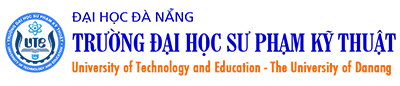 CHƯƠNG 2VẼ HÌNH HỌC
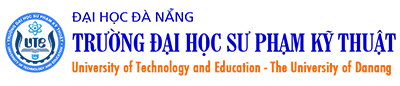 Chia đường thẳng thành n phần đều nhau
A
α
1
2
3
t
B
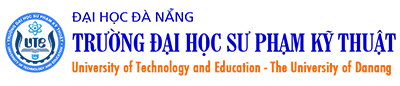 Chia đường tròn thành n phần đều nhau
C
B
A
A
F
B
E
D
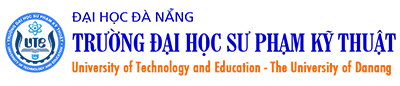 Chia đường tròn thành 2n+1 phần đều nhau
A
1
2
3
E
4
F
5
6
B
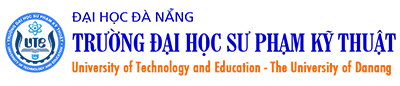 Vẽ nối tiếp hai đường thẳng bằng một cung tròn
Làm thế nào tìm tâm cung tròn???
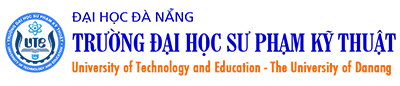 r
r
Vẽ nối tiếp hai đường thẳng vuông góc bằng một cung tròn
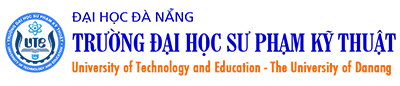 Vẽ nối tiếp hai đường thẳng vuông góc bằng một cung tròn
Tâm cung tròn
Điểm đầu
Điểm cuối
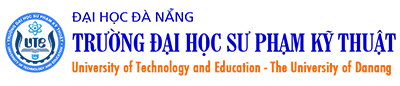 r
r
Vẽ nối tiếp hai đường thẳng bất kỳ
 bằng một cung tròn
+
+
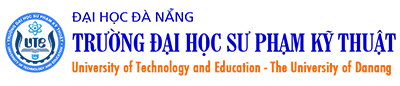 T.Đ.1
T.Đ.2
Vẽ nối tiếp hai đường thẳng bất kỳ
 bằng một cung tròn
Bán kính cung tròn=r
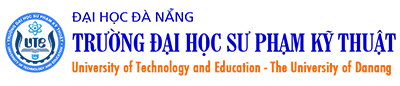 Vẽ một đường tròn tiếp xúc ngoài với một đường tròn khác
Tiếp điểm
R1
C1
R2
C2
R1 + R2
Tâm của hai đường tròn và điểm tiếp xúc cùng nằm trên một đường thẳng !!!
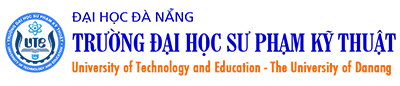 C
+
+
+
C2
C1
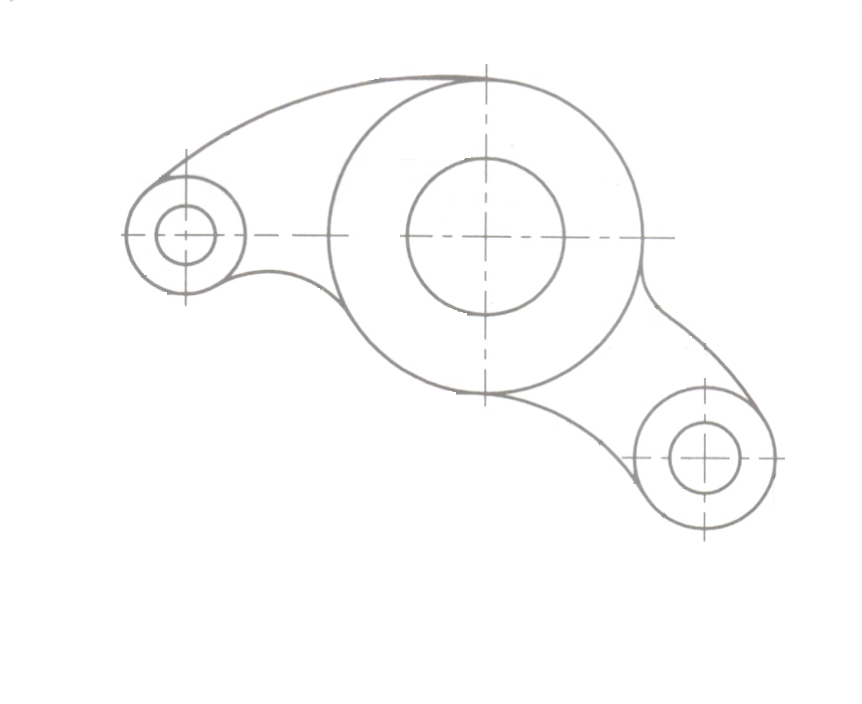 Ví dụ
Vẽ nối tiếp ngoài hai cung tròn bằng một cung tròn
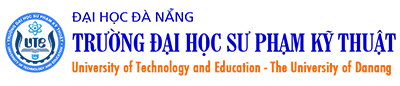 Tâm của cung tròn
R + R2
R + R1
C
R
R2
R1
Vẽ nối tiếp ngoài hai cung tròn bằng một cung tròn
Cho hai đường tròn và đường tròn thứ ba có bán kính r
+
+
C2
C1
Repeat
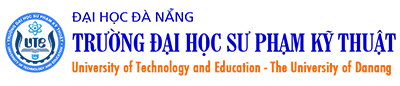 Vẽ đường tròn tiếp xúc trong với một đường tròn khác
Tiếp điểm
R1
R2
C1
C2
R2  R1
Tâm của hai đường tròn và điểm tiếp xúc cùng nằm trên một đường thẳng !!!
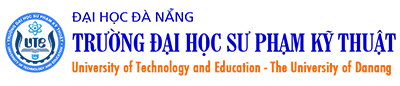 +
+
C2
C1
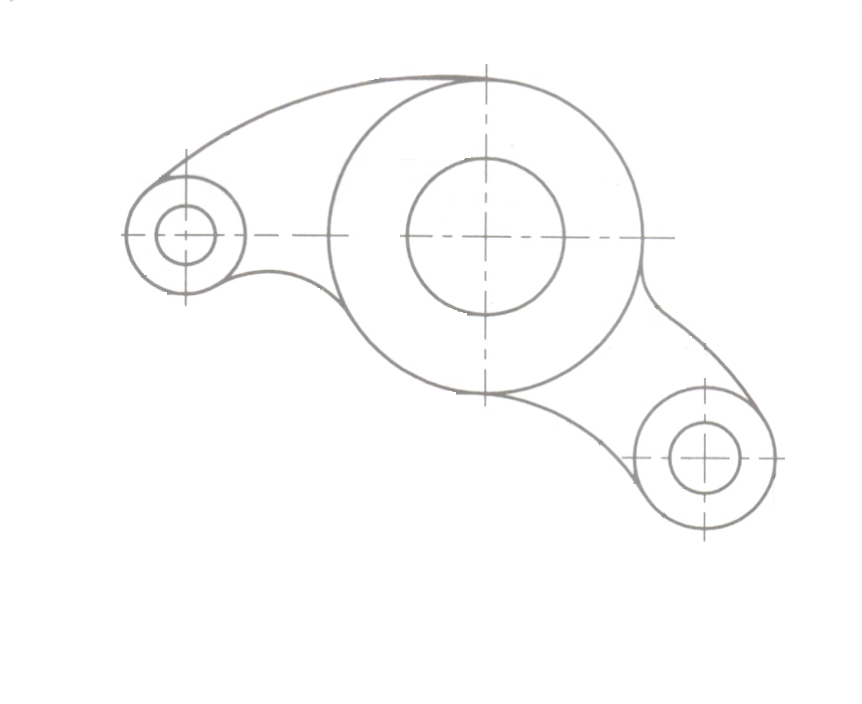 Ví dụ
Vẽ nối tiếp trong hai cung tròn bằng một cung tròn
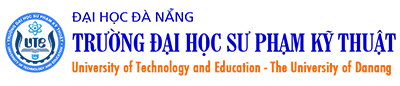 R
R2
R1
C
R – R2
R – R1
Vẽ nối tiếp trong hai cung tròn bằng một cung tròn
+
+
C2
C1
Repeat
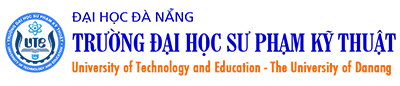 Vẽ Elip khi biết 2 trục AB và CD
Cho hai trục AB và CD của Elip.
C
A
B
D
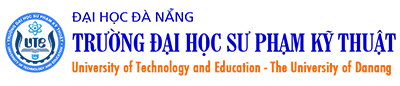 Vẽ Elip khi biết cặp đường kính liên hợp EF và GH của Elip.
Sử dụng phương pháp tám điểm như sau:
H
M
N
I
K
E
F
L
Q
G
P
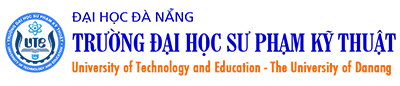 Vẽ đường xoắn ốc acsimet
9
10
8
11
7
1
2
3
4
5
6
7
8
9
10
11
12
0
6
1
5
4
2
3